Module 9
Implémentation de la protection d'accès réseau
[Speaker Notes: Présentation : 90 minutes
Atelier pratique : 60 minutes
À la fin de ce module, les stagiaires seront à même d'effectuer les tâches suivantes :
décrire comment la protection d'accès réseau (NAP) peut aider à protéger votre réseau ;
décrire les divers processus de contrainte de mise en conformité NAP ;
configurer les services NAP ;
analyser le service NAP et résoudre les problèmes éventuels.
Documents de cours
Pour animer ce module, vous devez disposer du fichier Microsoft® Office PowerPoint® 22411B_09.pptx.
Important : il est recommandé d'utiliser PowerPoint 2007 ou une version plus récente pour afficher les diapositives de ce cours. Si vous utilisez la Visionneuse PowerPoint ou une version antérieure de PowerPoint, il se peut que les diapositives ne s'affichent pas correctement.
Préparation
Pour préparer ce module, vous devez effectuer les tâches suivantes :
lire tous les documents de cours relatifs à ce module ;
vous exercer à effectuer les démonstrations et les exercices de l'atelier pratique ;
passer en revue la section « Contrôle des acquis et éléments à retenir » et réfléchir à la façon de l'utiliser pour que les stagiaires puissent approfondir leurs connaissances et les mettre en pratique dans le cadre de leur fonction.]
Vue d'ensemble du module
Vue d'ensemble de la protection d'accès réseau
Vue d'ensemble des processus de contrainte de mise en conformité NAP
Configuration de NAP
Analyse et résolution des problèmes du système NAP
Leçon 1: Vue d'ensemble de la protection d'accès réseau
Qu'est-ce que la protection d'accès réseau ?
Scénarios de protection d'accès réseau
Méthodes de contrainte de mise en conformité NAP
Architecture de la plateforme NAP
Qu'est-ce que la protection d'accès réseau ?
La protection d'accès réseau permet de :
Mettre en vigueur des stratégies de spécification d'intégrité sur les ordinateurs clients
Vérifier que les ordinateurs clients sont conformes aux stratégies
Assurer la mise à jour des ordinateurs qui ne répondent pas aux spécifications d'intégrité
La protection d'accès réseau ne permet pas de :
Empêcher des utilisateurs autorisés équipés d'ordinateurs conformes d'effectuer des opérations malveillantes sur le réseau
Restreindre l'accès réseau des ordinateurs exécutant des versions de Windows antérieures à Windows XP SP2 lorsque des règles d'exception sont configurées pour ces ordinateurs
[Speaker Notes: Décrivez les fonctionnalités et les caractéristiques de la protection d'accès réseau (NAP) en développant les informations contenues dans la diapositive.
La protection d'accès réseau peut :
Appliquer des stratégies de spécifications d'intégrité sur les ordinateurs clients qui exécutent Windows® XP Service Pack 3 (SP3), Windows Vista®, Windows® 7 et Windows 8.
Vérifier que les ordinateurs clients restent conformes aux stratégies existantes.
Assurer la mise à jour des ordinateurs qui ne répondent pas aux spécifications d'intégrité pour un accès réseau complet.
La protection d'accès réseau ne peut pas :
Empêcher des utilisateurs autorisés équipés d'ordinateurs conformes d'effectuer des opérations malveillantes sur le réseau.
Restreindre l'accès réseau des ordinateurs exécutant des versions de Windows antérieures à Windows XP Service Pack 2 (SP2), si vous configurez des règles d'exception pour ces ordinateurs.
NAP comporte trois aspects importants et distincts :
Validation de l'état d'intégrité. Valide l'intégrité d'un ordinateur par rapport à des stratégies de contrôle d'intégrité
Conformité aux stratégies de contrôle d'intégrité. Met à jour les ordinateurs clients qui ne répondent pas aux spécifications
Mise en place d'un accès limité. Isole les ordinateurs non conformes sur un réseau de mise à jour avec un accès limité]
[Speaker Notes: Insistez sur le fait que la protection d'accès réseau n'est pas un outil de sécurité mais un outil de conformité. Bien qu'elle procure une couche de sécurité supplémentaire, il ne s'agit pas d'une solution de sécurité complète. La protection d'accès réseau est mise en œuvre et gérée par les méthodes suivantes, qui seront traitées en détail ultérieurement :
Trafic protégé par le protocole IPsec (Internet Protocol Security)
Connexions authentifiées par le protocole IEEE 802.1X
Connexions de réseau privé virtuel (VPN)
Configurations d'adresses DHCP (Dynamic Host Configuration Protocol)
Expliquez que contrairement au Contrôle de quarantaine d'accès réseau (NAQC, Network Access Quarantine Control), la protection d'accès réseau assure l'analyse continue de l'état d'intégrité des ordinateurs connectés. Vous pouvez configurer des règles d'exception qui ne limitent pas l'accès aux ordinateurs non compatibles avec la protection d'accès réseau, ou à ceux exécutant des versions de Windows antérieures à Windows XP SP3, ou aux systèmes d'exploitation clients d'autres fournisseurs.]
Scénarios de protection d'accès réseau
La protection d'accès réseau vous aide à vérifier l'état d'intégrité des éléments suivants :
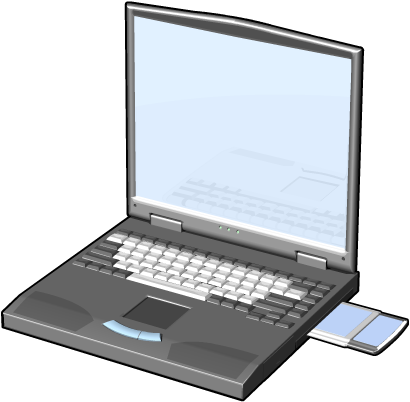 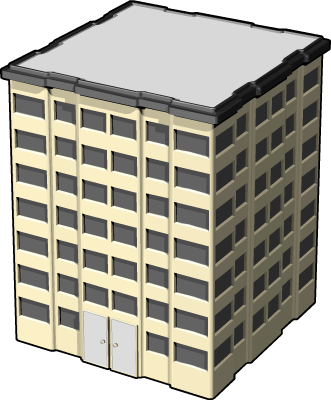 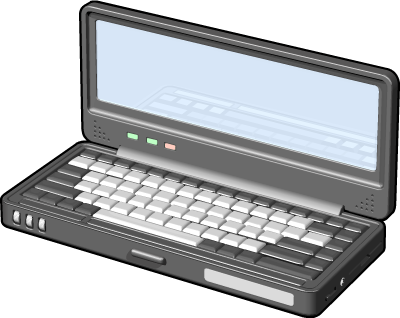 Ordinateurs portables des employés itinérants
Ordinateurs portables des visiteurs
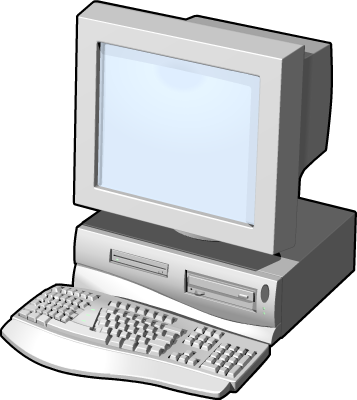 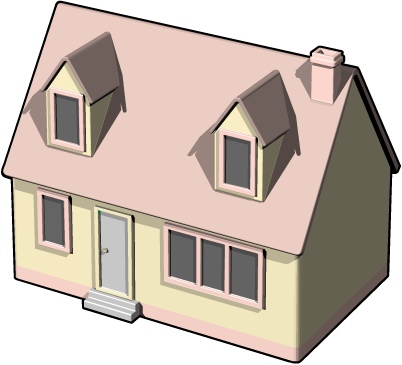 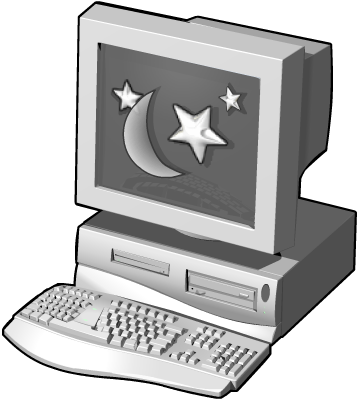 Ordinateurs non gérés 
destinés à un usage privé
Ordinateurs de bureau
[Speaker Notes: Décrivez chaque scénario, et demandez aux stagiaires si l'un d'entre eux pourraient s'appliquer à leur organisation.]
Méthodes de contrainte de mise en conformité NAP
[Speaker Notes: Expliquez brièvement chacune des méthodes. Insistez sur le fait que la leçon suivante couvre ces méthodes plus en détail.]
Architecture de la plateforme NAP
Serveur VPN
Active Directory
Périphériques IEEE 802.1X
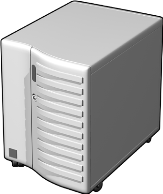 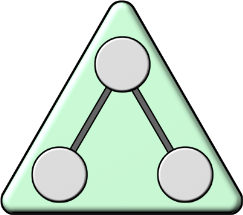 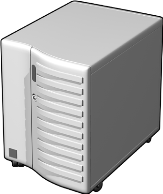 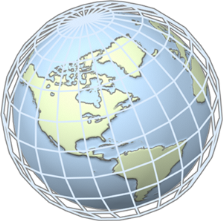 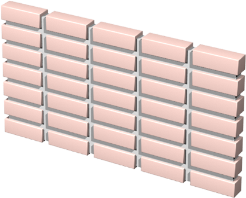 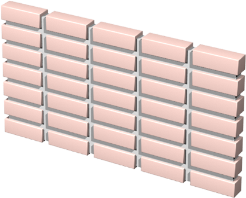 Autorité HRA (Health Registration Authority)
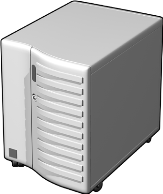 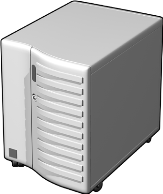 Internet
Serveur de stratégie de contrôle d'intégrité NAP
Serveur DHCP
Intranet
Réseau de périmètre
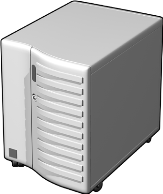 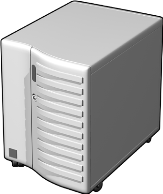 Réseau restreint
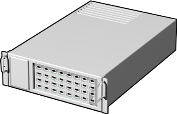 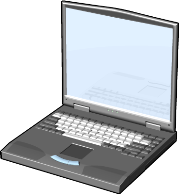 Serveurs de mise à jour
Client NAP avec accès limité
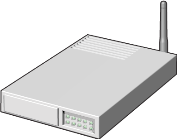 [Speaker Notes: Utilisez la diapositive pour souligner chacun des composants suivants :
Clients NAP
Points de contrainte de mise en conformité NAP
Serveurs de stratégie de contrôle d'intégrité NAP
Serveurs de spécification d'intégrité
AD DS
Réseaux restreints]
Leçon 2: Vue d'ensemble des processus de contrainte de mise en conformité NAP
Processus de contrainte de mise en conformité NAP
Contrainte de mise en conformité IPsec
Contrainte de mise en conformité 802.1X
Contrainte de mise en conformité VPN
Contrainte de mise en conformité DHCP
Processus de contrainte de mise en conformité NAP
Messages RADIUS
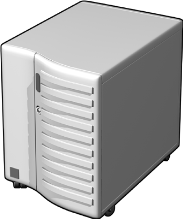 Serveur de mise à jour
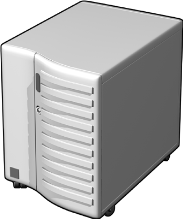 Autorité HRA
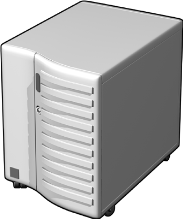 Serveur de spécification d'intégrité
Requêtes
des spécifications
d'intégrité
du système
Mises à jour
de l'intégrité
du système
Messages HTTP ou HTTP sur SSL
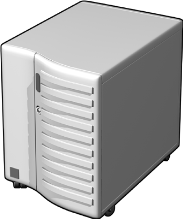 Messages DHCP
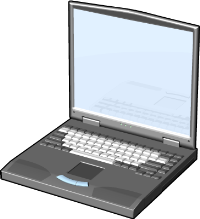 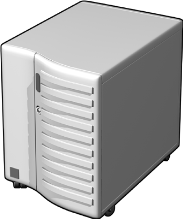 Serveur DHCP
Messages PEAP sur PPP
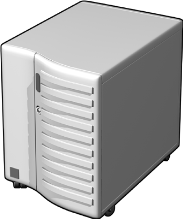 Client NAP
Serveur de stratégie de contrôle d'intégrité NAP
Messages PEAP sur EAPOL
Serveur VPN
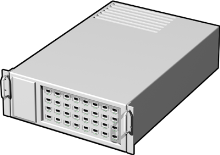 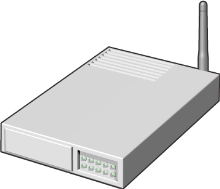 Périphériques d'accès réseau IEEE 802.1X
[Speaker Notes: Les interactions des ordinateurs et des périphériques d'une infrastructure réseau compatible avec la protection d'accès réseau dépendent des méthodes de contrainte de mise en conformité NAP choisies pour la connectivité réseau illimitée. Les côtés client et serveur de l'architecture incluent des processus qui permettent la validation de la stratégie pour le client ou l'accès au réseau de mise à jour, pour aider le client à devenir conforme aux critères requis pour un accès réseau non restreint.]
Contrainte de mise en conformité IPsec
Points clés de la contrainte de mise en conformité NAP IPsec :
La contrainte de mise en conformité NAP IPsec comprend un serveur de certificats d'intégrité et un client de contrainte de mise en conformité NAP IPsec
Le serveur de certificats d'intégrité délivre des certificats X.509 aux clients en quarantaine lorsque ces derniers prouvent qu'ils sont conformes. Les certificats sont ensuite utilisés pour authentifier les clients NAP lorsqu'ils établissent des communications protégées par IPsec avec d'autres clients NAP sur un intranet. 
La contrainte de mise en conformité IPsec restreint la communication sur un réseau aux nœuds considérés comme conformes 
Vous pouvez définir des spécifications pour les communications sécurisées avec des clients conformes en fonction d'une adresse IP ou d'un numéro de port TCP/UDP
[Speaker Notes: Expliquez le processus de contrainte de mise en conformité IPsec suivant :
Le composant client de contrainte de mise en conformité IPsec envoie son état d'intégrité actuel à l'autorité HRA.
L'autorité HRA envoie les informations sur l'état d'intégrité du client NAP au serveur de stratégie de contrôle d'intégrité NAP. 
Le serveur de stratégie de contrôle d'intégrité NAP évalue les informations d'état d'intégrité du client NAP, détermine si le client NAP est conforme, puis envoie les résultats à l'autorité HRA. Si le client NAP n'est pas conforme, les résultats incluent des instructions de mise à jour d'intégrité.
Si l'état d'intégrité est conforme, l'autorité HRA obtient un certificat d'intégrité pour le client NAP. Le client NAP peut maintenant initialiser une communication protégée par IPsec avec d'autres ordinateurs conformes à l'aide de son certificat d'intégrité pour l'authentification IPsec. Il répond ensuite aux communications initialisées à partir d'autres ordinateurs conformes qui s'authentifient à l'aide de leur propre certificat d'intégrité.
Si l'état d'intégrité n'est pas conforme, l'autorité HRA indique au client NAP comment corriger cet état et ne délivre aucun certificat d'intégrité. Le client NAP ne peut pas initier de communication avec d'autres ordinateurs qui exigent un certificat d'intégrité pour l'authentification IPsec. Toutefois, le client NAP peut initier des communications avec les serveurs de mise à jour pour corriger son état d'intégrité.
Le client NAP envoie des demandes de mise à jour aux serveurs de mise à jour appropriés. 
Les serveurs de mise à jour fournissent au client NAP les mises à jour requises pour la conformité aux spécifications d'intégrité. Le client NAP met à jour les informations sur son état d'intégrité.
Le client NAP envoie les informations mises à jour sur son état d'intégrité à l'autorité HRA et l'autorité HRA envoie les informations mises à jour sur l'état d'intégrité au serveur de stratégie de contrôle d'intégrité NAP. 
En supposant que toutes les mises à jour requises ont été effectuées, le serveur de stratégie de contrôle d'intégrité NAP détermine que le client NAP est conforme, puis envoie ce résultat à l'autorité HRA.
L'autorité HRA obtient un certificat d'intégrité pour le client NAP. Le client NAP peut désormais initier des communications protégées par IPsec avec d'autres ordinateurs conformes.]
Contrainte de mise en conformité 802.1X
Points clés de la contrainte de mise en conformité NAP pour les connexions 802.1X câblées ou sans fil :
L'ordinateur doit être conforme pour pouvoir obtenir un accès réseau illimité via une connexion réseau authentifiée par le protocole 802.1X 
L'accès des ordinateurs non conformes est limité au moyen d'un profil d'accès restreint que le commutateur Ethernet ou le point d'accès sans fil place sur la connexion 
Les profils d'accès restreint peuvent spécifier des filtres de paquets IP ou un identificateur de réseau local virtuel (VLAN) qui correspond au réseau restreint 
La contrainte de mise en conformité 802.1X analyse activement l'état d'intégrité du client NAP connecté et applique le profil d'accès restreint à la connexion si le client devient non conforme
[Speaker Notes: Expliquez comment fonctionne la contrainte de mise en conformité 802.1X pour un client NAP qui établit une connexion authentifiée par 802.1X sur l'intranet. Les étapes suivantes expliquent ceci de façon plus détaillée :
Le client NAP et le commutateur Ethernet ou le point d'accès sans fil entament l'authentification 802.1X.
Le client NAP envoie ses informations d'authentification utilisateur ou ordinateur au serveur de stratégie de contrôle d'intégrité NAP, qui joue également le rôle de serveur d'authentification, d'autorisation et d'administration (AAA).
Si les informations d'authentification ne sont pas valides, la tentative de connexion NAP est interrompue.
Si les informations d'authentification sont valides, le serveur de stratégie de contrôle d'intégrité NAP demande l'état d'intégrité du client NAP. 
Le client NAP envoie ses informations d'état d'intégrité au serveur de stratégie de contrôle d'intégrité NAP.
Le serveur de stratégie de contrôle d'intégrité NAP évalue les informations d'état d'intégrité du client NAP, détermine si le client NAP est conforme, puis envoie les résultats au client NAP et au point d'accès sans fil ou au commutateur Ethernet. Si le client NAP n'est pas conforme, les résultats incluent un profil d'accès limité pour le commutateur Ethernet ou le point d'accès sans fil, et des instructions de mise à jour d'intégrité pour le client NAP.
Si l'état d'intégrité est conforme, le commutateur Ethernet ou le point d'accès sans fil effectue l'authentification 802.1X et le client NAP dispose d'un accès illimité à l'intranet.
Si l'état d'intégrité n'est pas conforme, le commutateur Ethernet ou le point d'accès sans fil effectue l'authentification 802.1X, mais limite l'accès du client au réseau restreint. Le client NAP peut envoyer du trafic uniquement vers les serveurs de mise à jour sur le réseau restreint.
Le client NAP envoie des demandes de mise à jour aux serveurs de mise à jour. 
Les serveurs de mise à jour fournissent au client NAP les mises à jour requises pour la conformité à la stratégie de contrôle d'intégrité. Le client NAP met à jour les informations sur son état d'intégrité.]
[Speaker Notes: Le client NAP redémarre l'authentification 802.1X et envoie ses informations d'état d'intégrité mises à jour au serveur de stratégie de contrôle d'intégrité NAP.
Si toutes les mises à jour requises ont été appliquées, le serveur de stratégie de contrôle d'intégrité NAP détermine que le client NAP est conforme, et demande au point d'accès sans fil ou au commutateur Ethernet d'autoriser un accès illimité. 
Le commutateur Ethernet ou le point d'accès sans fil effectue l'authentification 802.1X et le client NAP dispose d'un accès illimité à l'intranet.]
Contrainte de mise en conformité VPN
Points clés de la contrainte de mise en conformité NAP VPN :
L'ordinateur doit être conforme pour pouvoir obtenir un accès réseau illimité via une connexion VPN d'accès à distance 
Les ordinateurs non conformes ont un accès réseau limité au moyen d'un jeu de filtres de paquets IP que le serveur VPN applique à la connexion VPN
La contrainte de mise en conformité VPN analyse activement l'état d'intégrité du client NAP et applique les filtres de paquets IP du réseau restreint à la connexion VPN si le client devient non conforme
[Speaker Notes: Expliquez le processus suivant sur la façon dont fonctionne la contrainte de mise en conformité VPN pour un client NAP qui établit une connexion VPN à l'intranet :
Le client NAP établit une connexion au serveur VPN.
Le client NAP envoie ses informations d'authentification utilisateur au serveur de stratégie de contrôle d'intégrité NAP, qui joue également le rôle de serveur AAA.
Si les informations d'authentification ne sont pas valides, NAP interrompt la tentative de connexion VPN.
Si les informations d'authentification sont valides, le serveur de stratégie de contrôle d'intégrité NAP demande l'état d'intégrité du client NAP. 
Le client NAP envoie ses informations d'état d'intégrité au serveur de stratégie de contrôle d'intégrité NAP.
Le serveur de stratégie de contrôle d'intégrité NAP évalue les informations d'état d'intégrité du client NAP, détermine si le client NAP est conforme, puis envoie les résultats au client NAP et au serveur VPN. Si le client NAP n'est pas conforme, les résultats incluent un jeu de filtres de paquets pour le serveur VPN et des instructions de mise à jour de l'intégrité pour le client NAP.
Si l'état d'intégrité est conforme, le serveur VPN effectue la connexion VPN, et le client NAP dispose d'un accès illimité à l'intranet.
Si l'état d'intégrité n'est pas conforme, le serveur VPN effectue la connexion VPN mais, en fonction des filtres de paquets, il limite l'accès du client NAP au réseau restreint. Le client NAP peut envoyer du trafic uniquement vers les serveurs de mise à jour sur le réseau restreint.
Le client NAP envoie des demandes de mise à jour aux serveurs de mise à jour.
Les serveurs de mise à jour fournissent au client NAP les mises à jour requises pour la conformité aux stratégies de contrôle d'intégrité. Le client NAP met à jour les informations sur son état d'intégrité.
Le client NAP redémarre l'authentification avec le serveur VPN et envoie ses informations d'état d'intégrité mises à jour au serveur de stratégie de contrôle d'intégrité NAP.]
[Speaker Notes: Si toutes les mises à jour requises ont été appliquées, le serveur de stratégie de contrôle d'intégrité NAP détermine que le client NAP est conforme et demande au serveur VPN d'autoriser un accès illimité.
Le serveur VPN effectue la connexion VPN, et le client NAP dispose d'un accès illimité à l'intranet.]
Contrainte de mise en conformité DHCP
Points clés de la contrainte de mise en conformité NAP DHCP :
Les ordinateurs doivent être conformes pour pouvoir obtenir une configuration d'adresse IPv4 pour un accès illimité d'un serveur DHCP 
Les ordinateurs non conformes ont une configuration d'adresse IPv4, ce qui autorise l'accès au réseau restreint uniquement
La contrainte de mise en conformité par DHCP analyse activement l'état d'intégrité du client NAP et renouvelle la configuration d'adresse IPv4 pour l'accès au réseau restreint uniquement, si le client devient non conforme
[Speaker Notes: Expliquez le processus suivant sur la façon dont fonctionne la contrainte de mise en conformité par DHCP pour un client NAP qui tente une configuration DHCP initiale sur l'intranet :
Le client NAP envoie un message de demande DHCP qui contient ses informations d'état d'intégrité au serveur DHCP. 
Le serveur DHCP envoie les informations d'état d'intégrité du client NAP au serveur de stratégie de contrôle d'intégrité NAP.
Le serveur de stratégie de contrôle d'intégrité NAP évalue les informations d'état d'intégrité du client NAP, détermine si le client NAP est conforme, puis envoie les résultats au client NAP et au serveur DHCP. Si le client NAP n'est pas conforme, les résultats incluent une configuration d'accès limité pour le serveur DHCP et des instructions de mise à jour de l'intégrité pour le client NAP.
Si l'état d'intégrité est conforme, le serveur DHCP affecte au client NAP une configuration d'adresse IPv4 pour un accès illimité et procède à l'échange de messages DHCP.
Si l'état d'intégrité n'est pas conforme, le serveur DHCP affecte au client NAP une configuration d'adresse IPv4 pour un accès limité au réseau restreint, puis procède à l'échange de messages DHCP. Le client NAP peut envoyer du trafic uniquement vers les serveurs de mise à jour sur le réseau restreint.
Le client NAP envoie des demandes de mise à jour aux serveurs de mise à jour.
Les serveurs de mise à jour fournissent au client NAP les mises à jour requises pour la conformité aux stratégies de contrôle d'intégrité. Le client NAP met à jour les informations sur son état d'intégrité.
Le client NAP envoie un nouveau message de demande DHCP qui contient ses informations d'état d'intégrité mises à jour au serveur DHCP.
Le serveur DHCP envoie les informations d'état d'intégrité mises à jour du client NAP au serveur de stratégie de contrôle d'intégrité NAP.
Si toutes les mises à jour requises ont été appliquées, le serveur de stratégie de contrôle d'intégrité NAP détermine que le client NAP est conforme, puis demande au serveur DHCP d'affecter une configuration d'adresse IPv4 pour un accès illimité à l'intranet.
Le serveur DHCP affecte au client NAP une configuration d'adresse IPv4 pour un accès illimité, puis procède à l'échange de messages DHCP.]
Leçon 3: Configuration de NAP
Qu'est-ce que les programmes de validation d'intégrité système ?
Qu'est-ce qu'une stratégie de contrôle d'intégrité ?
Qu'est-ce que les groupes de serveurs de mise à jour ?
Configuration du client NAP
Démonstration : Configuration de NAP
Qu'est-ce que les programmes de validation d'intégrité système ?
Les programmes de validation d'intégrité système sont les équivalents côté serveur des agents d'intégrité système

Chaque agent d'intégrité système sur le client possède un programme de validation d'intégrité système correspondant dans le service NPS 
Les programmes de validation d'intégrité système permettent au service NPS de vérifier la déclaration d'intégrité produite par l'agent d'intégrité système correspondant sur le client 
Les programmes de validation d'intégrité système contiennent les paramètres de configuration requis sur les ordinateurs clients 
Le programme de validation d'intégrité système de la sécurité Windows correspond à l'agent d'intégrité système Microsoft sur les ordinateurs clients
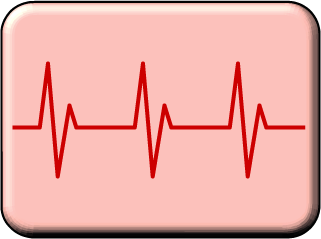 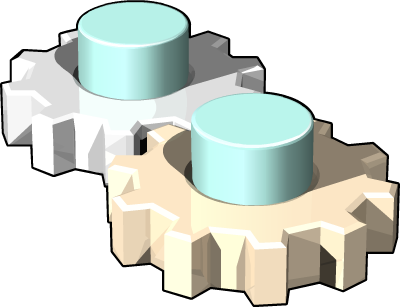 [Speaker Notes: Ouvrez la console NPS et sous Protection d'accès réseau dans l'arborescence de la console, développez Programmes de validation d'intégrité système, puis Programmes de validation d'intégrité système, puis Programme de validation d’intégrité de la sécurité Windows, et cliquez sur Paramètres. Dans le volet d'informations, double-cliquez sur Configuration par défaut.
Indiquez les paramètres pour Windows 8 et pour Windows XP. Décrivez quelques-unes des options qui sont disponibles pour créer une stratégie de contrôle d'intégrité à laquelle les ordinateurs clients doivent se conformer.]
Qu'est-ce qu'une stratégie de contrôle d'intégrité ?
Pour pouvoir exploiter le programme de validation d'intégrité de la sécurité Windows, vous devez configurer une stratégie de contrôle d'intégrité et lui affecter le programme de validation d'intégrité système
Les stratégies de contrôle d'intégrité sont composées d'un ou de plusieurs programmes de validation d'intégrité système, ainsi que d'autres paramètres, qui vous permettent de définir les critères de configuration des ordinateurs compatibles avec la protection d'accès réseau qui tentent de se connecter à votre réseau
Vous pouvez définir des stratégies de contrôle d'intégrité des clients dans le service NPS en ajoutant un ou plusieurs programmes de validation d'intégrité système à la stratégie de contrôle d'intégrité
La contrainte de mise en conformité NAP est accomplie par le serveur NPS et les stratégies sont spécifiques à un réseau
Une fois que vous avez créé une stratégie de contrôle d'intégrité en ajoutant un ou plusieurs programmes de validation d'intégrité système à la stratégie, vous pouvez ajouter la stratégie de contrôle d'intégrité à la stratégie réseau et activer la contrainte de mise en conformité NAP dans la stratégie
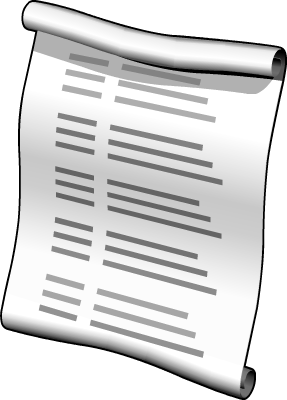 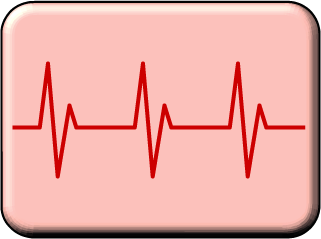 [Speaker Notes: Montrez aux stagiaires à quoi une stratégie de contrôle d'intégrité ressemble en ouvrant la console NPS.]
Qu'est-ce que les groupes de serveurs de mise à jour ?
Lorsque la contrainte de mise en conformité NAP est mise en œuvre, vous devez spécifier des groupes de serveurs de mise à jour afin que les clients aient accès aux ressources qui assurent la mise en conformité des clients non conformes compatibles avec la protection d'accès réseau
Un serveur de mise à jour héberge les mises à jour que l'agent NAP peut utiliser pour que les ordinateurs clients non conformes deviennent conformes à la stratégie de contrôle d'intégrité définie par le serveur NPS 
Un groupe de serveurs de mise à jour est une liste de serveurs sur le réseau restreint auxquels les clients NAP non conformes peuvent accéder pour obtenir des mises à jour logicielles
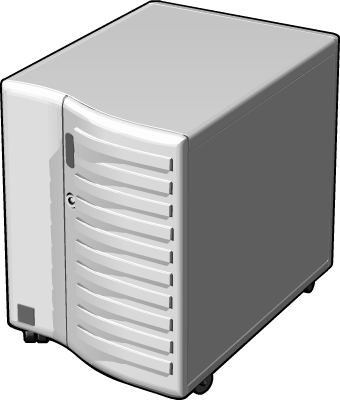 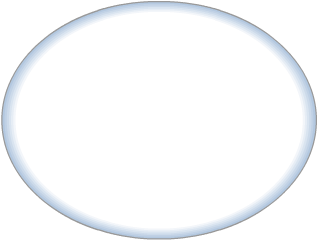 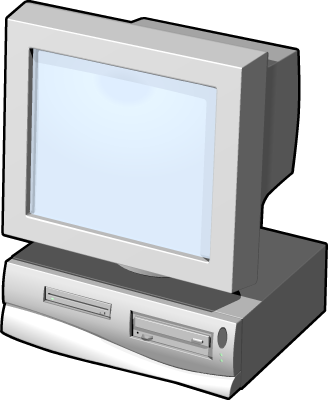 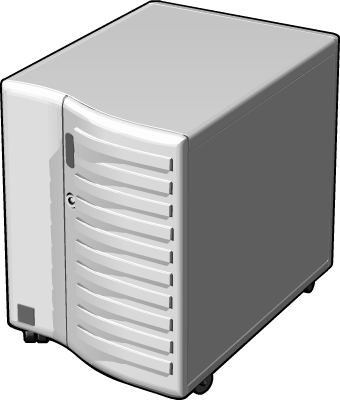 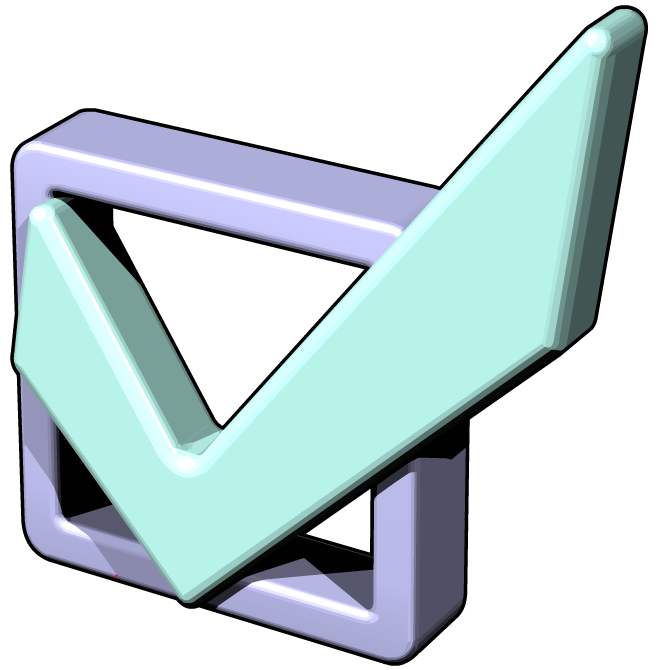 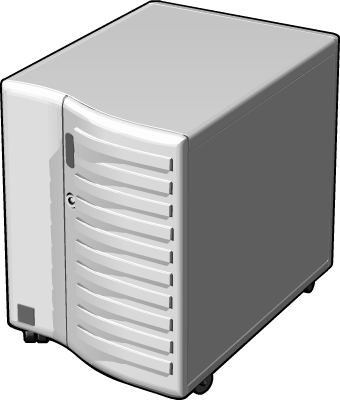 [Speaker Notes: Montrez aux stagiaires comment configurer un groupe de serveurs de mise à jour en ouvrant la console NPS.]
Configuration du client NAP
Certains déploiements NAP qui utilisent le programme de validation d'intégrité de la sécurité Windows requièrent l'activation du Centre de sécurité

Le service de protection d'accès réseau est requis lorsque vous déployez la protection d'accès réseau sur des ordinateurs clients compatibles avec la protection d'accès réseau

Vous devez également configurer les clients de contrainte de mise en conformité NAP sur les ordinateurs compatibles avec la protection d'accès réseau

La plupart des paramètres clients NAP peuvent être configurés à l'aide des objets de stratégie de groupe
[Speaker Notes: Montrez aux stagiaires comment effectuer les tâches de configuration côté client, ou faites-le à l'aide des étapes de démonstration fournies dans la rubrique suivante et utilisez cette rubrique pour améliorer votre démonstration.]
Démonstration : Configuration de NAP
Dans cette démonstration, vous allez apprendre à :
Installer le rôle de serveur NPS
Configurer le serveur NPS en tant que serveur de stratégie de contrôle d'intégrité NAP
Configurer les stratégies de contrôle d'intégrité
Configurer des stratégies réseau pour les ordinateurs conformes
Configurer des stratégies réseau pour les ordinateurs non conformes
Configurer le rôle de serveur DHCP pour la protection d'accès réseau
Configurer les paramètres NAP du client
Tester la protection d'accès réseau
[Speaker Notes: Laissez tous les ordinateurs virtuels dans leur état actuel pour les démonstrations suivantes.
Étapes de préparation
Vous aurez besoin des ordinateurs virtuels 22411B-LON-DC1 et 22411B-LON-CL1 pour effectuer cette démonstration.
Procédure de démonstration
Installer le rôle de serveur NPS
Basculez vers LON-DC1, puis connectez-vous avec le nom d'utilisateur ADATUM\Administrateur et le mot de passe Pa$$w0rd. 
Si nécessaire, cliquez sur Gestionnaire de serveur dans la barre des tâches.
Dans le volet Détails, cliquez sur Ajouter des rôles et des fonctionnalités.
Dans l'Assistant Ajout de rôles et de fonctionnalités, cliquez sur Suivant.
Sur la page Sélectionner le type d'installation, cliquez sur Installation basée sur un rôle ou une fonctionnalité, puis cliquez sur Suivant.
Dans la page Sélectionner un serveur de destination, cliquez sur Suivant.
Sur la page Sélectionner des rôles de serveurs, activez la case à cocher Services de stratégie et d'accès réseau.
Cliquez sur Ajouter des fonctionnalités, puis cliquez sur Suivant à deux reprises.
Sur la page Services de stratégie et d'accès réseau, cliquez sur Suivant.
Sur la page Sélectionner des services de rôle, vérifiez que la case à cocher Serveur NPS (Network Policy Server) est activée, puis cliquez sur Suivant.
Sur la page Confirmer les sélections d'installation, cliquez sur Installer.
Vérifiez que l'installation a réussi, puis cliquez sur Fermer.
Fermez la fenêtre du Gestionnaire de serveur.]
[Speaker Notes: Configurer le serveur NPS en tant que serveur de stratégie de contrôle d'intégrité NAP
Suspendez votre pointeur de la souris dans le coin inférieur gauche de la barre des tâches, puis cliquez sur Accueil.
Sur l'écran Accueil, cliquez sur Serveur NPS.
Dans le volet de navigation, développez successivement Protection d'accès réseau, Programmes de validation d'intégrité système, Programme de validation d'intégrité de la sécurité Windows, puis cliquez sur Paramètres.
Dans le volet de droite, sous Nom, double-cliquez sur Configuration par défaut.
Dans le volet de navigation, cliquez sur Windows 8/Windows 7/Windows Vista. 
Dans le volet d'informations, désactivez toutes les cases à cocher à l'exception de Un pare-feu est activé pour toutes les connexions réseau.
Cliquez sur OK pour fermer la boîte de dialogue Programme de validation d’intégrité de la sécurité Windows.
Configurer les stratégies de contrôle d'intégrité
Dans le volet de navigation, développez Stratégies.
Cliquez avec le bouton droit sur Stratégies de contrôle d'intégrité, puis cliquez sur Nouveau.
Dans la boîte de dialogue Créer une stratégie de contrôle d'intégrité, sous Nom de la stratégie, tapez Conforme.
Sous Contrôles du client par les programmes de validation d'intégrité système (SHV), vérifiez que la case à cocher Réussite de tous les contrôles SHV pour le client est activée.
Sous Programmes de validation d'intégrité système (SHV) utilisés dans cette stratégie de contrôle d'intégrité, activez la case à cocher Programme de validation d'intégrité de la sécurité Windows.]
[Speaker Notes: Cliquez sur OK.
Cliquez avec le bouton droit sur Stratégies de contrôle d'intégrité, puis cliquez sur Nouveau.
Dans la boîte de dialogue Créer une stratégie de contrôle d'intégrité, sous Nom de la stratégie, tapez Non conforme.
Sous Contrôles du client par les programmes de validation d'intégrité système (SHV), sélectionnez Échec d'un ou de plusieurs contrôles SHV pour le client.
Sous Programmes de validation d'intégrité système (SHV) utilisés dans cette stratégie de contrôle d'intégrité, activez la case à cocher Programme de validation d'intégrité de la sécurité Windows.
Cliquez sur OK.
Configurer des stratégies réseau pour les ordinateurs conformes
Dans le volet de navigation, sous Stratégies, cliquez sur Stratégies réseau.
Important : Désactivez les deux stratégies par défaut indiquées sous Nom de la stratégie en cliquant avec le bouton droit sur chacune d'elles puis en cliquant sur Désactiver.
Cliquez avec le bouton droit sur Stratégies réseau, puis cliquez sur Nouveau.
Sur la page Spécifier le nom de la stratégie réseau et le type de connexion, sous Nom de la stratégie, tapez Conforme-accès complet, puis cliquez sur Suivant.
Sur la page Spécifier les conditions, cliquez sur Ajouter.
Dans la boîte de dialogue Sélectionner une condition, double-cliquez sur Stratégies de contrôle d'intégrité.
Dans la boîte de dialogue Stratégies de contrôle d'intégrité, sous Stratégies de contrôle d'intégrité, sélectionnez Conforme, puis cliquez sur OK.
Sur la page Spécifier les conditions, cliquez sur Suivant.]
[Speaker Notes: Sur la page Spécifier l'autorisation d'accès, cliquez sur Suivant.
Sur la page Configurer les méthodes d’authentification, désactivez toutes les cases à cocher, sélectionnez la case à cocher Vérifier uniquement l’intégrité de l’ordinateur, puis cliquez sur Suivant.
Cliquez à nouveau sur Suivant.
Sur la page Configurer les paramètres, cliquez sur Contrainte de mise en conformité NAP. Vérifiez que l'option Autoriser un accès complet au réseau est sélectionnée, puis cliquez sur Suivant.
Sur la page Fin de la configuration de la nouvelle stratégie réseau, cliquez sur Terminer.
Configurer des stratégies réseau pour les ordinateurs non conformes
Cliquez avec le bouton droit sur Stratégies réseau, puis cliquez sur Nouveau.
Sur la page Spécifier le nom de la stratégie réseau et le type de connexion, sous Nom de la stratégie, tapez Non conforme-restreint, puis cliquez sur Suivant.
Sur la page Spécifier les conditions, cliquez sur Ajouter.
Dans la boîte de dialogue Sélectionner une condition, double-cliquez sur Stratégies de contrôle d'intégrité.
Dans la boîte de dialogue Stratégies de contrôle d'intégrité, sous Stratégies de contrôle d'intégrité, sélectionnez Non conforme, puis cliquez sur OK.
Sur la page Spécifier les conditions, cliquez sur Suivant.
Sur la page Spécifier l'autorisation d'accès, vérifiez que l'option Accès accordé est sélectionnée, puis cliquez sur Suivant.
Sur la page Configurer les méthodes d’authentification, désactivez toutes les cases à cocher, sélectionnez la case à cocher Vérifier uniquement l’intégrité de l’ordinateur, puis cliquez sur Suivant.]
[Speaker Notes: Cliquez à nouveau sur Suivant.
Sur la page Configurer les paramètres, cliquez sur Contrainte de mise en conformité NAP. Cliquez sur Autoriser un accès limité. 
Désactivez la case à cocher Activer la mise à jour automatique des ordinateurs clients.
Cliquez sur Suivant, puis sur Terminer.
Configurer le rôle de serveur DHCP pour la protection d'accès réseau
Suspendez votre pointeur de la souris dans le coin inférieur gauche de la barre des tâches, puis cliquez sur Accueil.
Dans Accueil, cliquez sur Outils d'administration, puis double-cliquez sur DHCP.
Dans DHCP, développez successivement LON-DC1.Adatum.com et IPv4, cliquez avec le bouton droit sur Étendue (172.16.0.0) Adatum, puis cliquez sur Propriétés.
Dans la boîte de dialogue Propriétés de : Étendue [172.16.0.0] Adatum, cliquez sur l'onglet Protection d'accès réseau, puis sur Activer pour cette étendue, puis cliquez sur OK.
Dans le volet de navigation, sous Étendue (172.16.0.0) Adatum, cliquez sur Stratégies.
Cliquez avec le bouton droit sur Stratégies et cliquez sur Nouvelle stratégie.
Dans l'Assistant Configuration de stratégie DHCP, dans le champ Nom de la stratégie, tapez Stratégie NAP, puis cliquez sur Suivant.
Sur la page Configurer les conditions de la stratégie, cliquez sur Ajouter.
Dans la boîte de dialogue Ajouter/Modifier une condition, dans la liste Critères, cliquez sur Classe d'utilisateur.
Dans la liste Opérateur, cliquez sur Égal à.
Dans la liste Valeur, cliquez sur Classe de protection d'accès réseau par défaut, puis cliquez sur Ajouter.]
[Speaker Notes: Cliquez sur OK, puis sur Suivant.
Sur la page Configurer les paramètres de la stratégie, cliquez sur Non, puis sur Suivant.
Sur la page Configurer les paramètres de la stratégie suivante, dans la liste Classe de fournisseur, cliquez sur Options DHCP standard.
Dans la liste Options disponibles, activez la case à cocher 006 Servers DNS. 
Dans le champ Adresse IP, tapez 172.16.0.10, puis cliquez sur Ajouter.
Dans la liste Options disponibles, activez la case à cocher 015 Nom de domaine DNS.
Dans le champ Valeur de chaîne, tapez restricted.adatum.com, puis cliquez sur Suivant.
Sur la page Résumé, cliquez sur Terminer.
Fermez DHCP. 
Configurer les paramètres NAP du client
Basculez vers l'ordinateur LON-CL1, puis connectez-vous en tant que ADATUM\Administrateur avec le mot de passe Pa$$w0rd.
Sur l'écran d'accueil, saisissez napclcfg.msc, puis appuyez sur Entrée.
Dans NAPCLCFG – [configuration de client NAP (ordinateur local)], dans le volet de navigation, cliquez sur Clients de contrainte.
Dans le volet de résultats, cliquez avec le bouton droit sur Client de contrainte de quarantaine DHCP, puis cliquez sur Activer.
Fermez NAPCLCFG – [configuration du client NAP (ordinateur local)].
Positionnez le pointeur de la souris dans le coin inférieur gauche de la barre des tâches, puis cliquez sur Accueil.
Sur l'écran d'accueil, saisissez Services.msc, puis appuyez sur Entrée.]
[Speaker Notes: Dans Services, dans le volet de résultats, double-cliquez sur Agent de protection d'accès réseau.
Dans la boîte de dialogue Propriétés de Agent de protection d'accès réseau (ordinateur local), dans la liste Type de démarrage, cliquez sur Automatique.
Cliquez sur Accueil, puis sur OK.
Positionnez le pointeur de la souris dans le coin inférieur gauche de la barre des tâches, puis cliquez sur Accueil.
Sur l'écran d'accueil, saisissez gpedit.msc, puis appuyez sur Entrée.
Dans l'arborescence de la console, développez successivement Stratégie Ordinateur local, Ordinateur Configuration, Modèles d'administration, Composants Windows, puis cliquez sur Centre de sécurité.
Double-cliquez sur Activer le Centre de sécurité (ordinateurs appartenant à un domaine uniquement), cliquez sur Activé, puis sur OK.
Fermez la fenêtre de la console. 
Suspendez le pointeur de votre souris dans le coin inférieur droit de la barre des tâches, puis cliquez sur Paramètres.
Dans la liste Paramètres, cliquez sur Panneau de configuration.
Dans le Panneau de configuration, cliquez sur Réseau et Internet.
Dans Réseau et Internet, cliquez sur Centre Réseau et partage.
Dans Centre Réseau et partage, dans le volet gauche, cliquez sur Modifier les paramètres de la carte.
Cliquez avec le bouton droit sur Connexion au réseau local,  puis cliquez sur Propriétés.
Dans la boîte de dialogue Propriétés de la connexion au réseau local, double-cliquez sur Protocole Internet version 4 (TCP/IPv4).
Dans la boîte de dialogue Propriétés de : Protocole Internet version 4 (TCP/IPv4), cliquez sur Obtenir une adresse IP automatiquement.]
[Speaker Notes: Cliquez sur Obtenir les adresses des serveurs DNS automatiquement, puis sur OK.
Dans la boîte de dialogue Propriétés de la connexion au réseau local, cliquez sur OK.
Tester NAP
Positionnez le pointeur de la souris dans le coin inférieur gauche de la barre des tâches, puis cliquez sur Accueil.
Dans l'écran d'accueil, saisissez cmd.exe, puis appuyez sur Entrée.
À l'invite de commandes, saisissez la commande suivante et appuyez sur Entrée :
Ipconfig 
Basculez vers Services.
Dans Services, dans le volet de résultats, double-cliquez sur Pare-feu Windows.
Dans la boîte de dialogue Propriétés de Pare-feu Windows (ordinateur local), dans la liste Type de démarrage, cliquez sur Désactivé.
Cliquez sur Arrêter, puis sur OK.
Dans la zone de barre d'état système, cliquez sur la fenêtre contextuelle Protection d'accès réseau. Examinez le contenu de la boîte de dialogue Protection d'accès réseau. Cliquez sur Fermer.
Remarque : Selon le point auquel votre ordinateur devient non-conforme, il est possible que vous ne receviez pas d'avertissement dans la zone de barre d'état système.
À l'invite de commandes, saisissez la commande suivante et appuyez sur Entrée :
Ipconfig 
Notez que l'ordinateur a un masque de sous-réseau de 255.255.255.255 et un suffixe DNS (Domain Name System) restricted.Adatum.com. Ne fermez aucune fenêtre.]
Leçon 4: Analyse et résolution des problèmes du système NAP
Qu'est-ce que le suivi NAP ?
Démonstration : Configuration du suivi NAP
Résolution des problèmes de la protection d'accès réseau
Résolution des problèmes de la protection d'accès réseau avec les journaux d'événements
Qu'est-ce que le suivi NAP ?
Le suivi de la protection d'accès réseau identifie des événements NAP et les enregistre dans un fichier journal en fonction de l'un des niveaux de suivi ci-après :
De base
Avancée
Débogage

Vous pouvez utiliser les journaux de suivi pour :
Évaluer l'intégrité et la sécurité de votre réseau
Résoudre les problèmes et effectuer des opérations de maintenance

Le suivi de la protection d'accès réseau est désactivé par défaut, ce qui signifie qu'aucun événement NAP n'est enregistré dans les journaux de suivi
[Speaker Notes: Les stagiaires doivent savoir que la journalisation est désactivée par défaut et qu'ils doivent l'activer pour résoudre des problèmes liés à la protection d'accès réseau ou évaluer l'intégrité et la sécurité globales des ordinateurs de leur organisation.]
Démonstration : Configuration du suivi NAP
Dans cette démonstration, vous allez apprendre à : 
Configurer le suivi à partir de l'interface utilisateur graphique
Configurer le suivi à partir de la ligne de commande
[Speaker Notes: Rétablissez tous les ordinateurs virtuels.
Étapes de préparation
Cette démonstration requiert les ordinateurs virtuels 22411B-LON-DC1 et 22411B-LON-CL1. Ils doivent déjà être en cours d'exécution depuis la démonstration précédente. 
Procédure de démonstration
Configurer le suivi à partir de l'interface utilisateur graphique
Basculez vers LON-CL1.
Positionnez le pointeur de la souris dans le coin inférieur gauche de la barre des tâches, puis cliquez sur Accueil.
Sur l'écran d'accueil, saisissez napclcfg.msc, puis appuyez sur Entrée.
Dans la console NAPCLCFG – [Configuration du client NAP (ordinateur local)], dans le volet de navigation, cliquez avec le bouton droit sur Configuration du client NAP (ordinateur local) à partir de l'arborescence de la console, puis cliquez sur Propriétés.
Sur l'onglet Général, cliquez sur Activé, et dans la liste De base, cliquez sur Avancé, puis sur OK.
Configurer le suivi à partir de la ligne de commande
Revenez à l'invite de commandes.
À l'invite de commandes, saisissez la commande suivante et appuyez sur Entrée :
netsh NAP client set tracing state = enable]
Résolution des problèmes de la protection d'accès réseau
Vous pouvez utiliser la commande netsh NAP suivante pour vous aider à résoudre les problèmes liés à la protection d'accès réseau :

netsh NAP client show state 

netsh NAP client show config

netsh NAP client show group
[Speaker Notes: Décrivez, et le cas échéant, faites une démonstration de chacune de ces commandes.]
Résolution des problèmes de la protection d'accès réseau avec les journaux d'événements
[Speaker Notes: Décrivez chacun des événements.]
Atelier pratique : Implémentation de la protection d'accès réseau
Exercice 1 : Configuration des composants NAP
Exercice 2 : Configuration de l'accès VPN
Exercice 3 : Configuration des paramètres clients pour prendre en charge la protection d'accès réseau (NAP)
Informations d'ouverture de session
Ordinateurs virtuels	22411B-LON-DC1
	22411B-LON-RTR
	22411B-LON-CL2	
Nom d'utilisateur	ADATUM\Administrateur	
Mot de passe	Pa$$w0rd
Durée approximative : 60 minutes
[Speaker Notes: Exercice 1 : Configuration des composants NAP
La première étape pour implémenter la conformité et la sécurité consiste à configurer des composants de protection d'accès réseau (NAP), tels que des exigences relatives aux certificats, des stratégies de réseau et d'intégrité et des stratégies de demande de connexion. 
Exercice 2 : Configuration de l'accès VPN
Après avoir configuré la protection d'accès réseau (NAP), vous devez configurer un serveur VPN, puis activer le protocole PING via le pare-feu à des fins de test.
Exercice 3 : Configuration des paramètres clients pour prendre en charge la protection d'accès réseau (NAP)
Dans cet exercice, vous allez activer la connexion d'un client VPN au réseau Adatum. Vous allez ensuite activer et configurer les composants NAP requis côté client.]
Scénario d'atelier pratique
A. Datum est une société internationale d'ingénierie et de fabrication, dont le siège social est à Londres, au Royaume-Uni. Un bureau informatique et un centre de données situés à Londres pour s’occuper du siège social et d’autres sites. A. Datum a récemment déployé une infrastructure serveur et client Windows Server 2012
 Pour améliorer la sécurité et les exigences de conformité, A. Datum doit étendre sa solution VPN pour inclure la protection d'accès réseau (NAP). Vous devez trouver une manière de le vérifier et, s'il y a lieu, mettre automatiquement les ordinateurs client en conformité chaque fois qu'ils se connectent à distance à l'aide de la connexion VPN. Vous allez réaliser cet objectif à l'aide de NPS pour créer des paramètres de validation d'intégrité système, des stratégies réseau et de contrôle d'intégrité et configurer la protection d'accès réseau (NAP) pour vérifier l'intégrité des clients et y remédier
Révision de l'atelier pratique
La méthode de contrainte de mise en conformité NAP par DHCP est la méthode la plus faible dans Windows Server 2012. Pourquoi est-elle moins intéressante que les autres méthodes disponibles ?
Est-ce que vous pourriez utiliser la solution NAP pour l'accès à distance avec la solution NAP pour IPsec ? Quel serait l'avantage de ce scénario ?
Est-ce que vous auriez pu utiliser la contrainte de mise en conformité NAP par DHCP pour le client ? Expliquez pourquoi
[Speaker Notes: Question
La méthode de contrainte de mise en conformité NAP par DHCP est la méthode la plus faible dans Windows Server 2012. Pourquoi est-elle moins intéressante que les autres méthodes disponibles ?

Réponse
Cette méthode est moins intéressante car si une adresse IP est affectée manuellement sur l'ordinateur client, la contrainte de mise en conformité NAP par DHCP n'est pas prise en compte.

Question
Est-ce que vous pourriez utiliser la solution NAP pour l'accès à distance avec la solution NAP pour IPsec ? Quel serait l'avantage de ce scénario ?

Réponse
Oui. Vous pouvez utiliser une solution NAP ou toutes les solutions NAP dans un environnement. L'avantage réside dans le fait que cette solution utiliserait IPsec pour sécuriser la communication sur l'intranet et pas simplement le tunnel entre l'hôte Internet et le serveur de routage et d'accès à distance.

Question
Est-ce que vous auriez pu utiliser la contrainte de mise en conformité NAP par DHCP pour le client ? Expliquez pourquoi.

Réponse
Non. Cette méthode n'aurait pas fonctionné, car les adresses IP affectées au client de routage et d'accès à distance proviennent d'un pool statique sur le serveur de routage et d'accès à distance proprement dit.]
Contrôle des acquis et éléments à retenir
Questions de contrôle des acquis
Outils
[Speaker Notes: Questions de contrôle des acquis
Question
Quelles sont les trois principales configurations de client que vous devez configurer pour la plupart des déploiements NAP ?
Réponse
Certains déploiements NAP qui utilisent le programme de validation d'intégrité de la sécurité Windows requièrent l'activation du Centre de sécurité. Le service de protection d'accès réseau est requis lorsque vous déployez la protection d'accès réseau sur des ordinateurs clients compatibles avec la protection d'accès réseau. Vous devez également configurer les clients de contrainte de mise en conformité NAP sur les ordinateurs compatibles avec la protection d'accès réseau :
Question
Vous souhaitez évaluer l'intégrité et la sécurité globales du réseau sur lequel la protection d'accès réseau est mise en œuvre. Que devez-vous faire pour commencer à enregistrer les événements NAP ?
Réponse
La journalisation du suivi de la protection d'accès réseau est désactivée par défaut ; mais vous devez l'activer si vous souhaitez résoudre des problèmes liés à la protection d'accès réseau ou évaluer l'intégrité et la sécurité globales des ordinateurs de votre organisation. Vous pouvez utiliser la console de gestion Client NAP ou l'outil en ligne de commande netsh pour activer les fonctionnalités de journalisation.
Question
Sur un ordinateur client, quelles étapes devez-vous effectuer pour vérifier que son intégrité est évaluée ?
Réponse
Vous devez procéder comme suit pour vérifier que son intégrité peut être évaluée :
Activez le client de contrainte de mise en conformité par NAP.
Activez le Centre de sécurité.
Démarrez l'agent de service NAP.]
[Speaker Notes: Outils]